Όχι στη βία
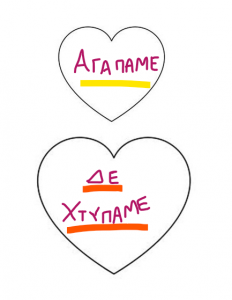 Μάρτιος 2023
6ο Νηπιαγωγείο Καλαμαριάς
Προσθέστε τίτλο διαφάνειας - 4
Προσθέστε τίτλο διαφάνειας - 5